Figure 1. Results of the meta-analysis for falls.
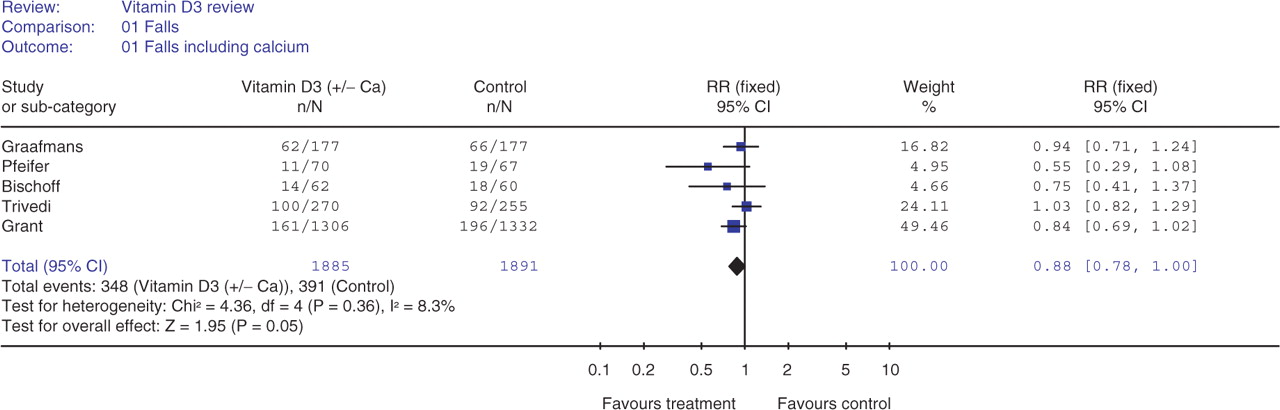 QJM, Volume 100, Issue 4, April 2007, Pages 185–192, https://doi.org/10.1093/qjmed/hcm005
The content of this slide may be subject to copyright: please see the slide notes for details.
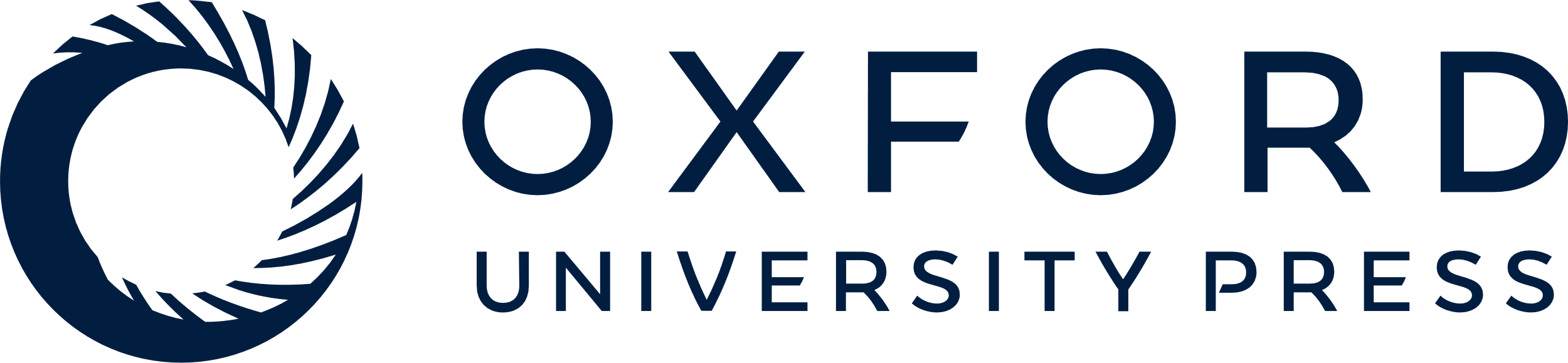 [Speaker Notes: Figure 1. Results of the meta-analysis for falls.


Unless provided in the caption above, the following copyright applies to the content of this slide: © 2007 The Author(s)This is an Open Access article distributed under the terms of the Creative Commons Attribution Non-Commercial License (http://creativecommons.org/licenses/by-nc/2.0/uk/) which permits unrestricted non-commercial use, distribution, and reproduction in any medium, provided the original work is properly cited.]
Figure 2. Results of the meta-analysis for falls in post-menopausal women only.
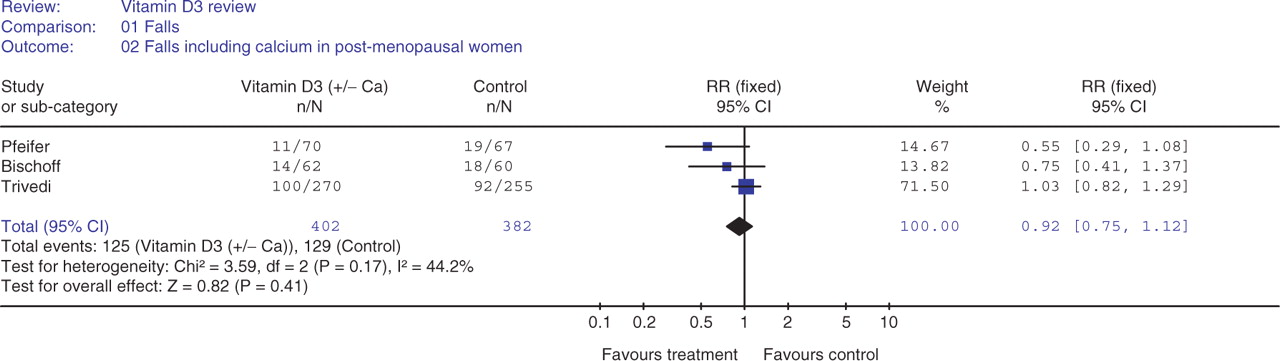 QJM, Volume 100, Issue 4, April 2007, Pages 185–192, https://doi.org/10.1093/qjmed/hcm005
The content of this slide may be subject to copyright: please see the slide notes for details.
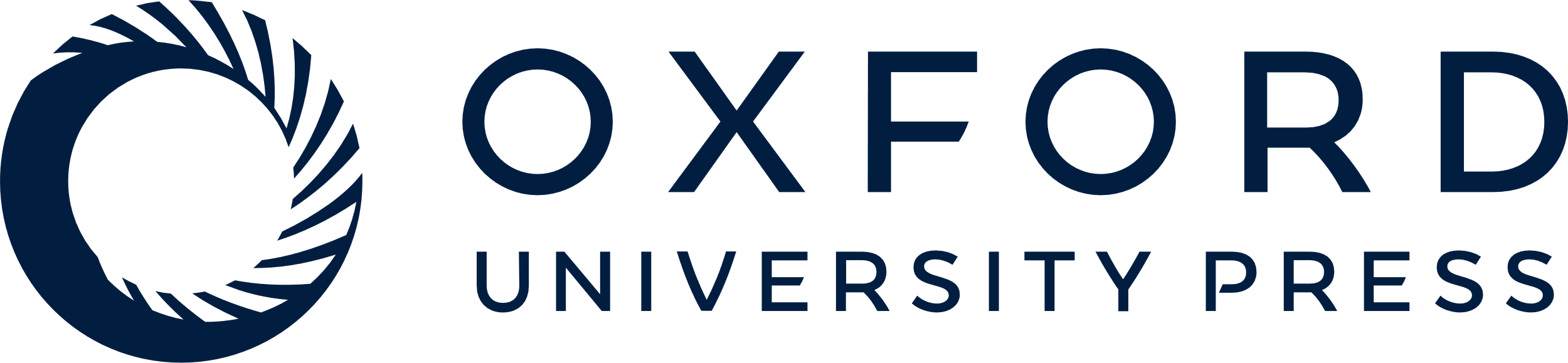 [Speaker Notes: Figure 2. Results of the meta-analysis for falls in post-menopausal women only.


Unless provided in the caption above, the following copyright applies to the content of this slide: © 2007 The Author(s)This is an Open Access article distributed under the terms of the Creative Commons Attribution Non-Commercial License (http://creativecommons.org/licenses/by-nc/2.0/uk/) which permits unrestricted non-commercial use, distribution, and reproduction in any medium, provided the original work is properly cited.]
Figure 3. Results of the meta-analysis for non-vertebral fractures.
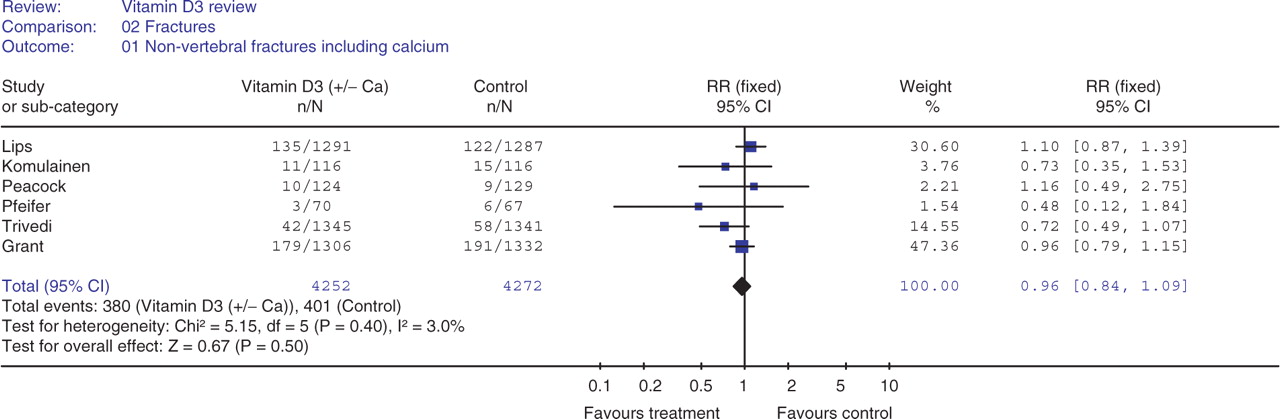 QJM, Volume 100, Issue 4, April 2007, Pages 185–192, https://doi.org/10.1093/qjmed/hcm005
The content of this slide may be subject to copyright: please see the slide notes for details.
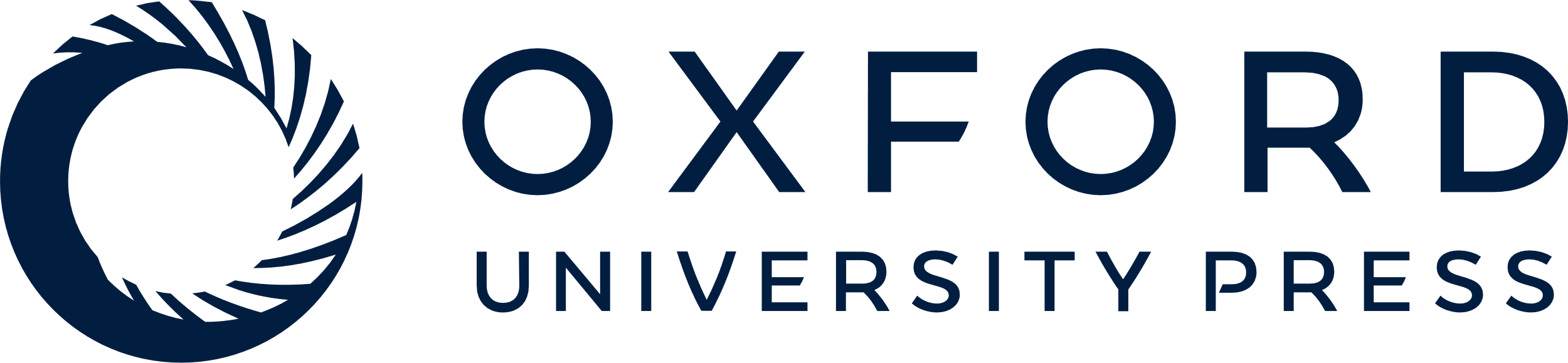 [Speaker Notes: Figure 3. Results of the meta-analysis for non-vertebral fractures.


Unless provided in the caption above, the following copyright applies to the content of this slide: © 2007 The Author(s)This is an Open Access article distributed under the terms of the Creative Commons Attribution Non-Commercial License (http://creativecommons.org/licenses/by-nc/2.0/uk/) which permits unrestricted non-commercial use, distribution, and reproduction in any medium, provided the original work is properly cited.]
Figure 4. Results of the meta-analysis for non-vertebral fractures in post-menopausal women only.
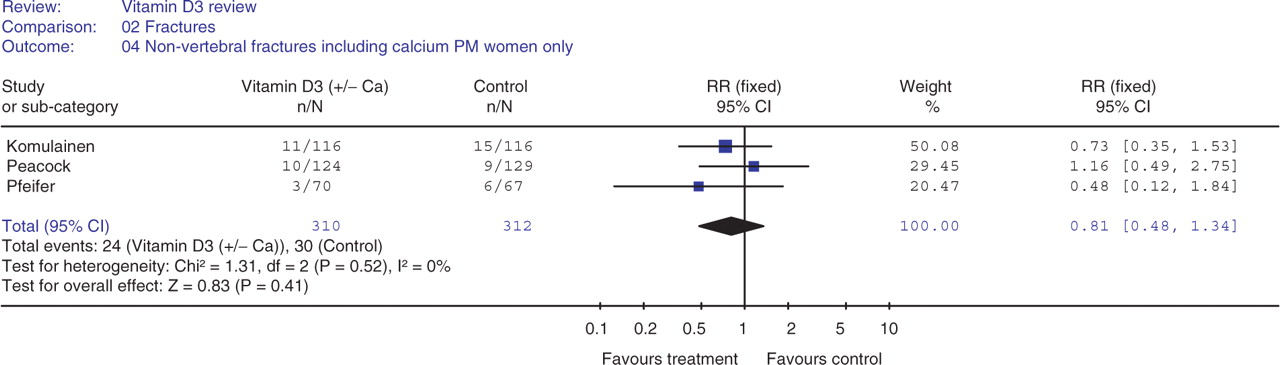 QJM, Volume 100, Issue 4, April 2007, Pages 185–192, https://doi.org/10.1093/qjmed/hcm005
The content of this slide may be subject to copyright: please see the slide notes for details.
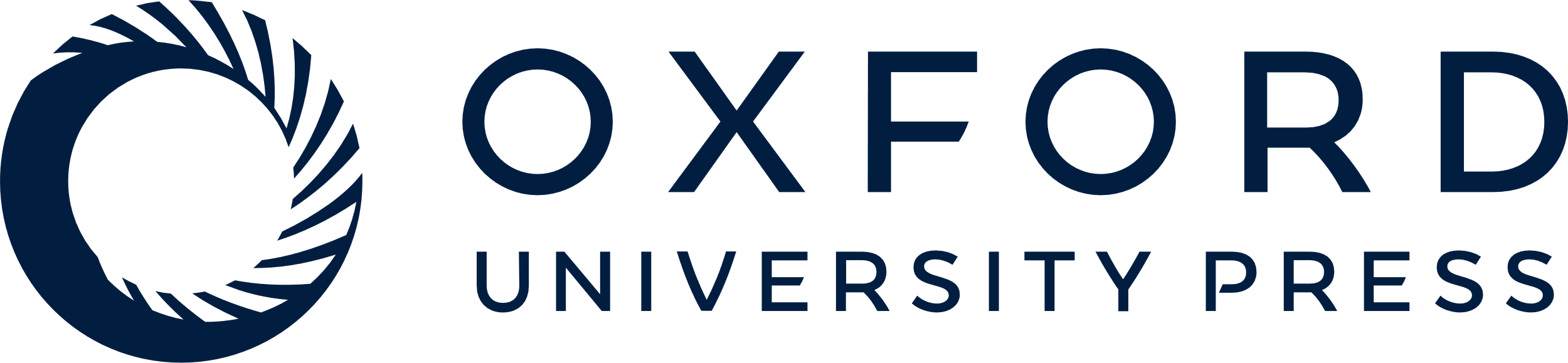 [Speaker Notes: Figure 4. Results of the meta-analysis for non-vertebral fractures in post-menopausal women only.


Unless provided in the caption above, the following copyright applies to the content of this slide: © 2007 The Author(s)This is an Open Access article distributed under the terms of the Creative Commons Attribution Non-Commercial License (http://creativecommons.org/licenses/by-nc/2.0/uk/) which permits unrestricted non-commercial use, distribution, and reproduction in any medium, provided the original work is properly cited.]
Figure 5. Results of the meta-analysis for vertebral fractures.
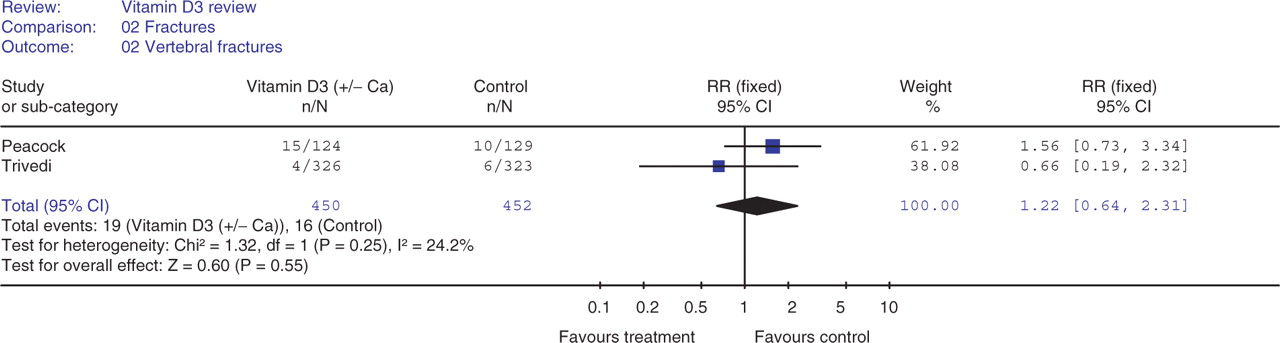 QJM, Volume 100, Issue 4, April 2007, Pages 185–192, https://doi.org/10.1093/qjmed/hcm005
The content of this slide may be subject to copyright: please see the slide notes for details.
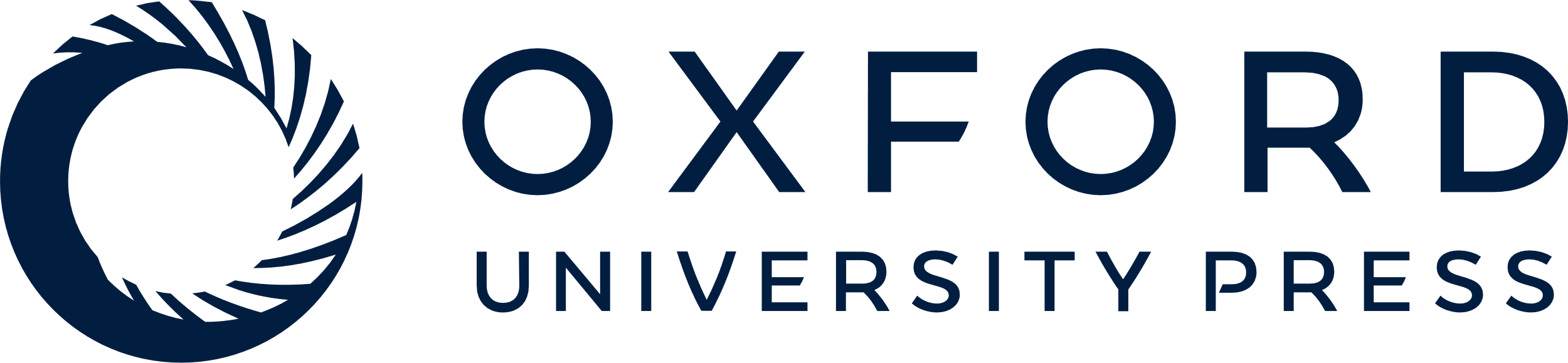 [Speaker Notes: Figure 5. Results of the meta-analysis for vertebral fractures.


Unless provided in the caption above, the following copyright applies to the content of this slide: © 2007 The Author(s)This is an Open Access article distributed under the terms of the Creative Commons Attribution Non-Commercial License (http://creativecommons.org/licenses/by-nc/2.0/uk/) which permits unrestricted non-commercial use, distribution, and reproduction in any medium, provided the original work is properly cited.]